Дриопитеки
Студентка 110 леч.
Прилипко П.А.
Дриопитек(«дрио» - дерево, «питек» - обезьяна)
12 – 9 млн. лет назад
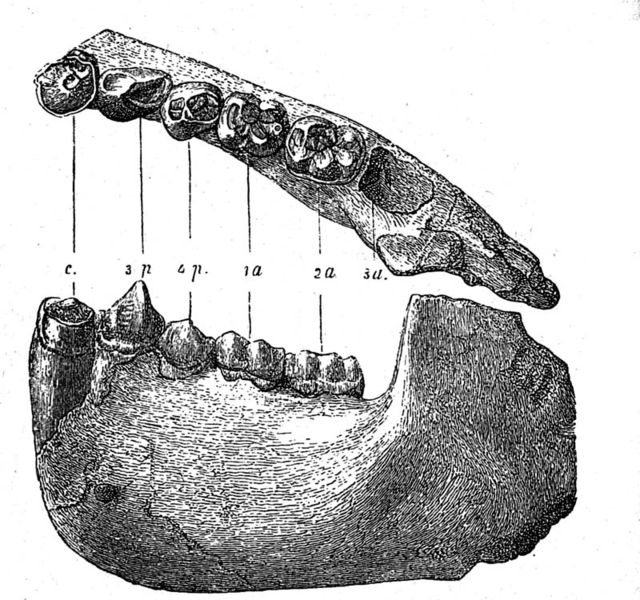 1856г. Лартэ(Франция)
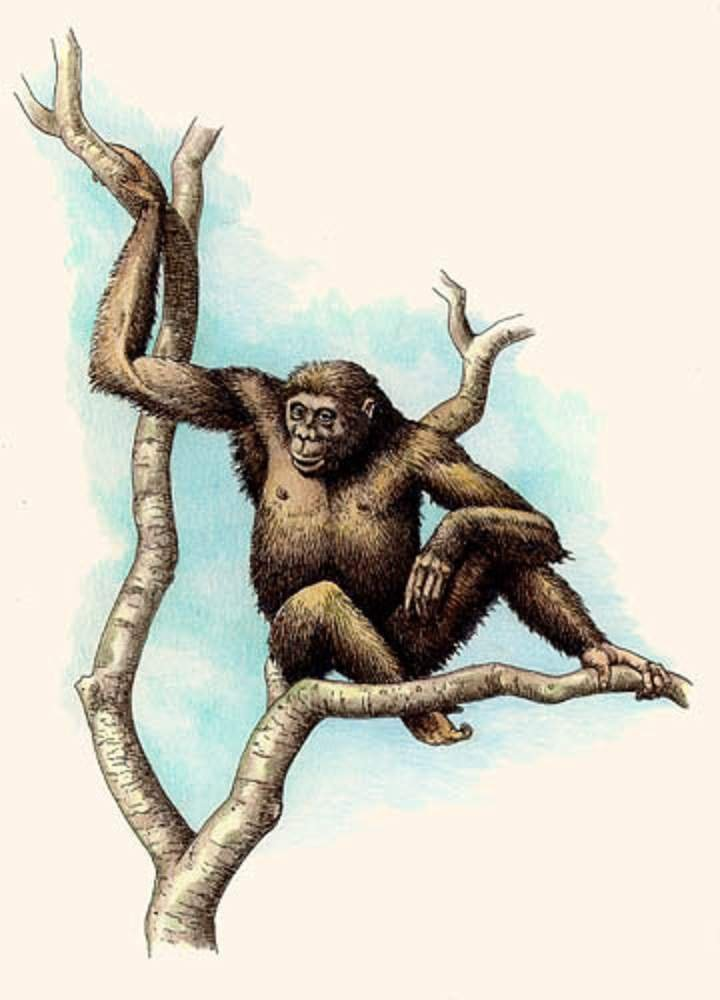 Спасибо за внимание